Pravilno  umivanje        zob
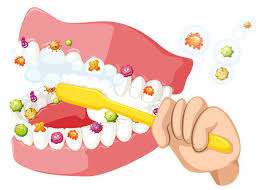 ALI  ŠE  ZNAŠ ?
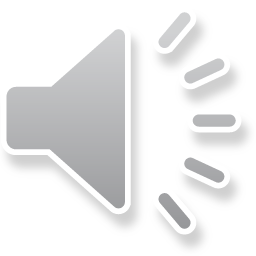 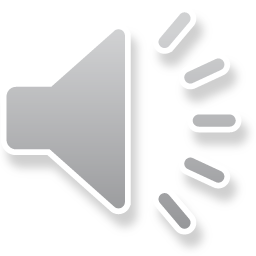 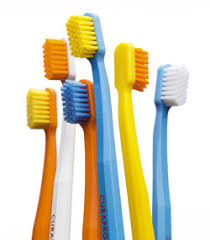 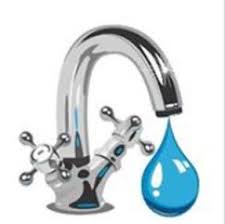 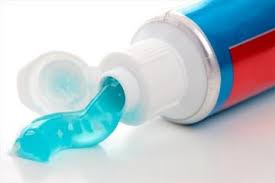 KAJ  POTREBUJEMO ?
PA ZAČNIVA! 

VZEMI ZOBNO ŠČETKO, 
JO ZMOČI,
DODAJ ZOBNO PASTO 
IN SE POMAKNI NA NASLEDNJO STRAN. 

TAM TE ŽE ČAKA PIKI!
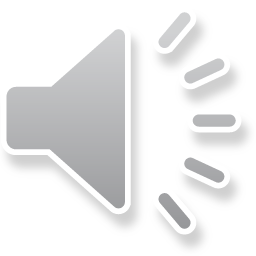 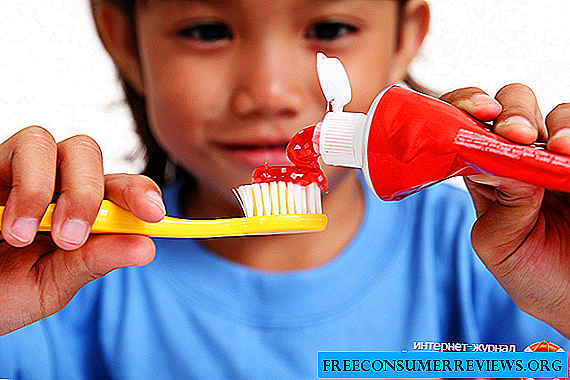 FILM S PRIKAZOM PRAVILNEGA UMIVANJA ZOB – KLIKNI NA IKONO..
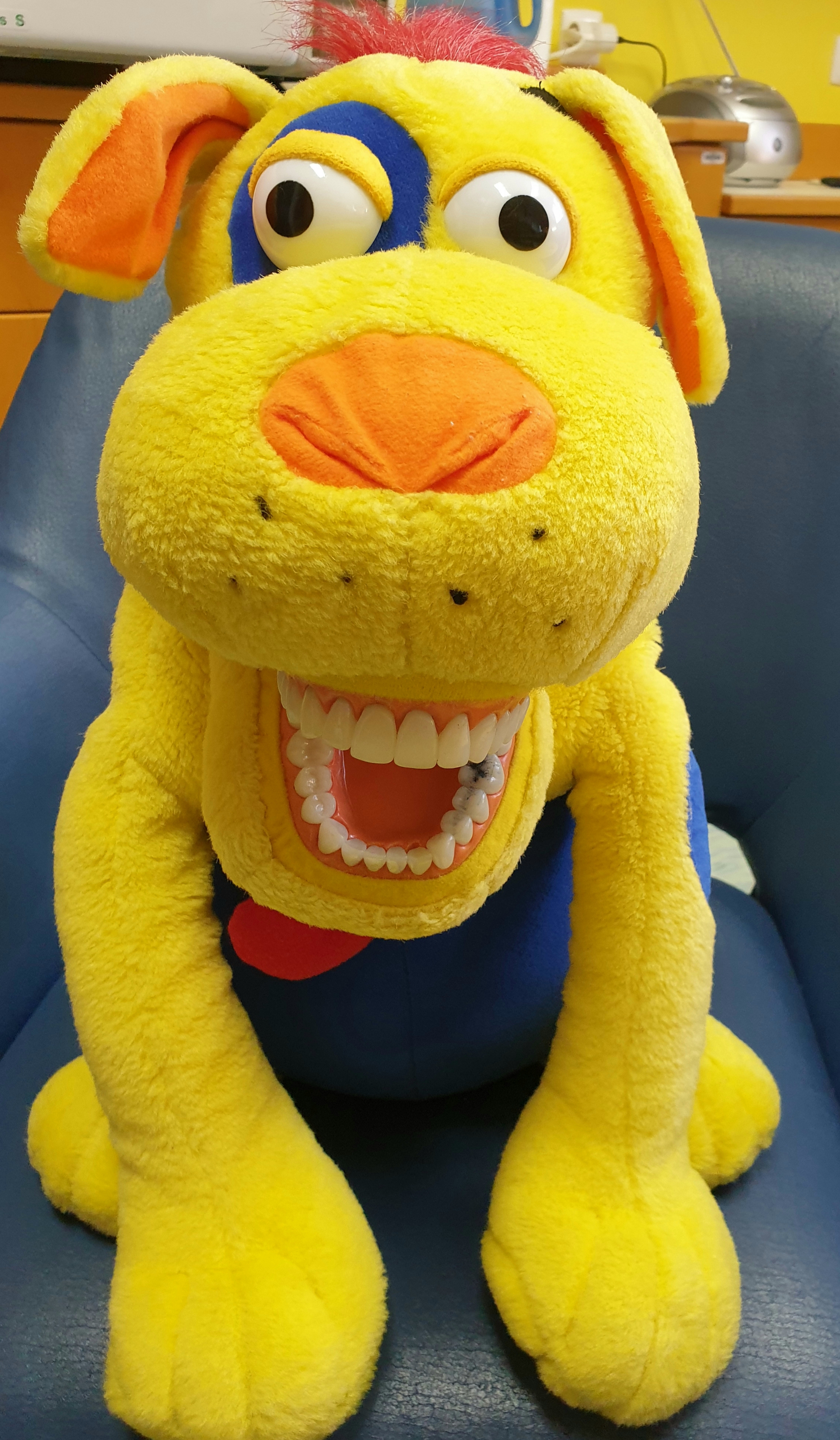 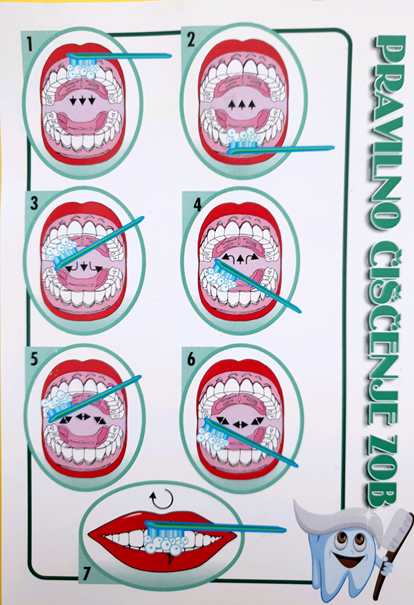 TAKO….. , PA TI JE USPELO!
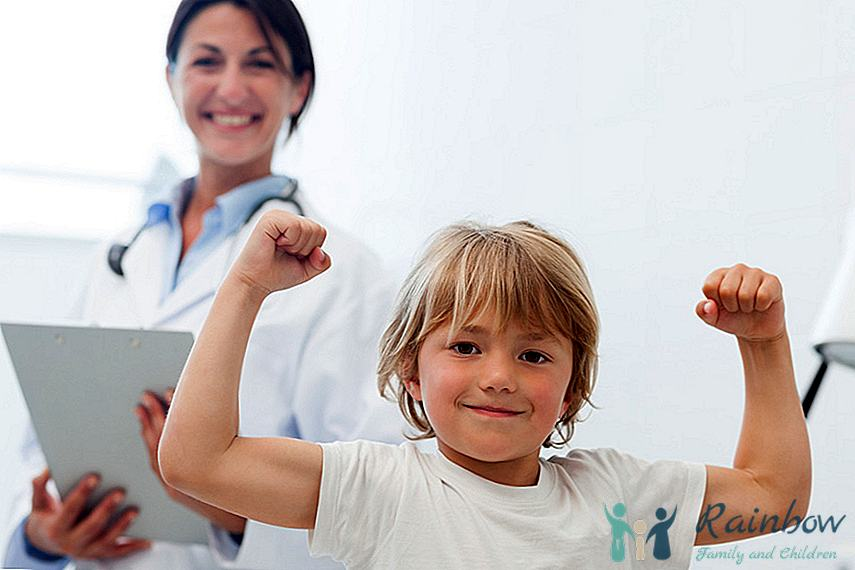 naredi test čiščenja zob
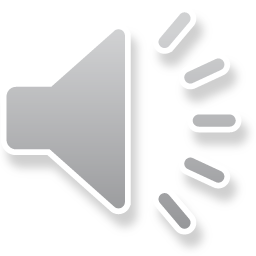 RAZGRIZI TABLETO 
IZPLJUNI IN SPLAKNI 
POGLEJ
PONOVNO OČISTI, ČE JE POTREBNO
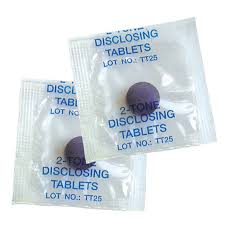 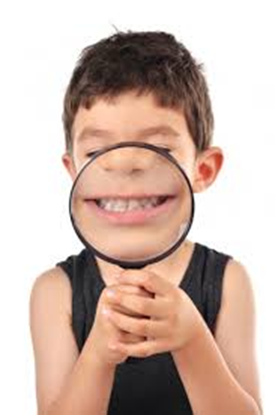 NALOGA
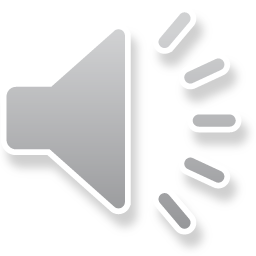 NATISNI SLIKO ZOB
POGLEJ SE V OGLEDALO

POBARVAJ ZOBE
https://www.hiclipart.com/free-transparent-background-png-clipart-imevm
NATISNI SLIKO
ŽELIM TI LEPE POČITNICE IN ŠE NAPREJ USPEŠNO IN ZAVZETO SKRB ZA TVOJE ZOBE!
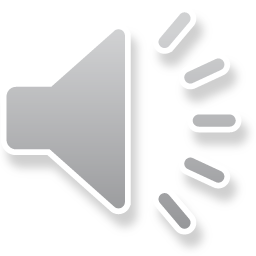 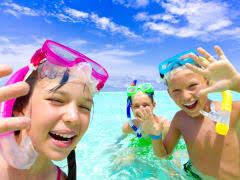 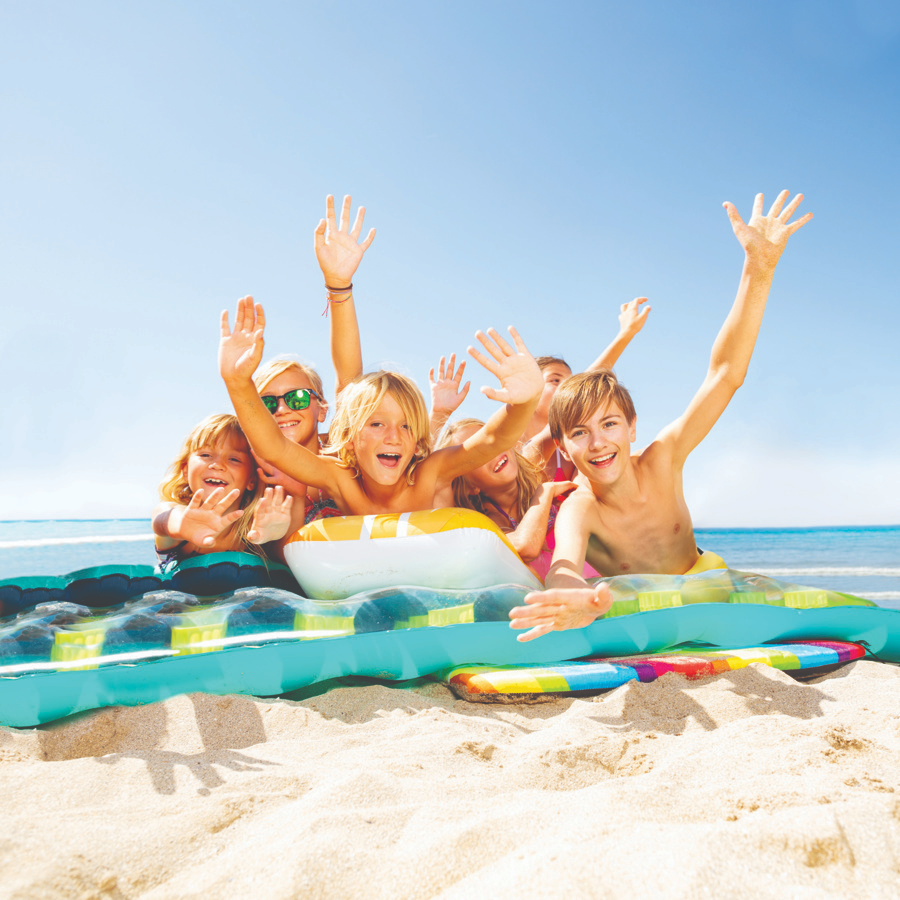 Zobna asistentka
KATARINA